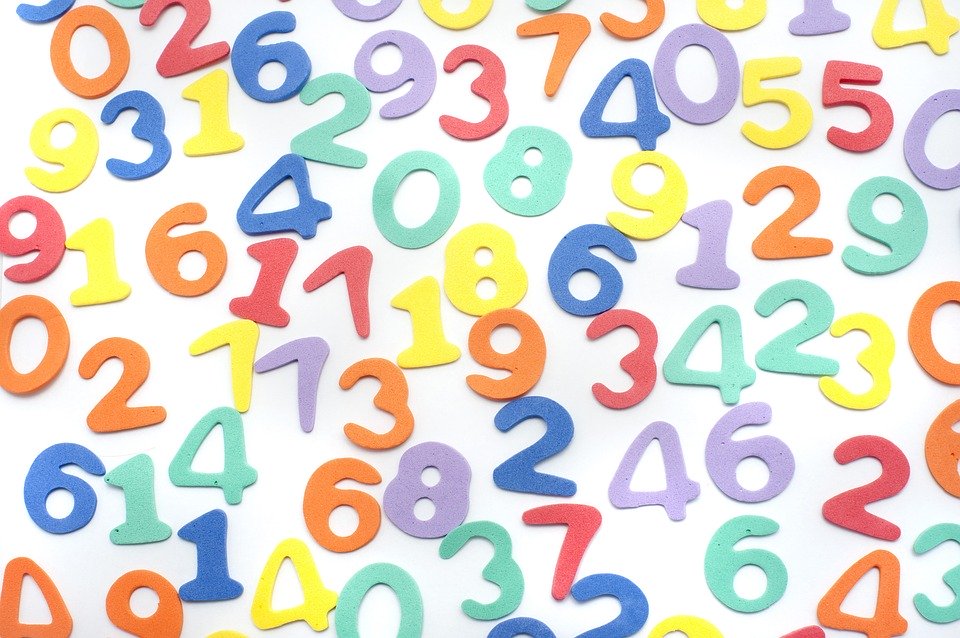 Le proprietà delle quattro operazioni.
Imparare le proprietà a ritmo di musica.
Le proprietà dell’addizione.
Clicca sulle figure !
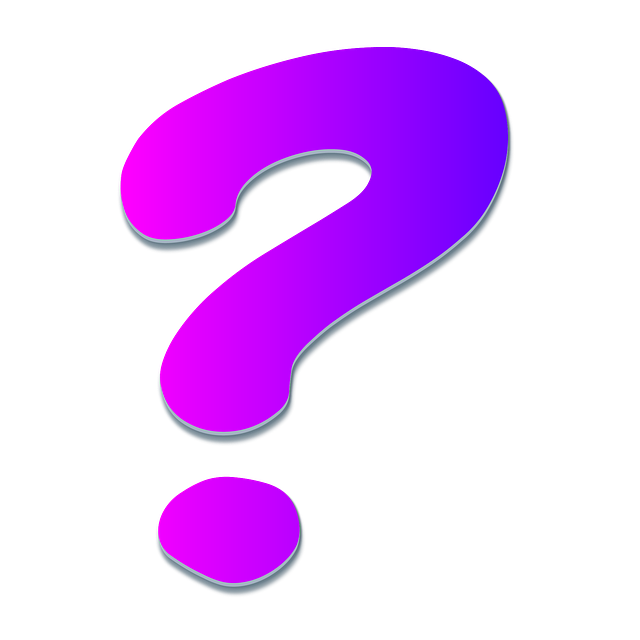 Proprietà commutativa dice che… DICE CHE… 
Cambiando l’ordine degli addendi il risultato non cambia
Esempio:       54 + 66 = 120
                        66 + 54 = 120.
Proprietà associativa dice che… DICE CHE… 
Se a due o più addendi si sostituisce la loro somma il risultato non cambia 
Esempio: 80+20+6+4=110
                   100    +   10 =110
Proprietà dissociativa dice che… DICE CHE… 
Se ad un addendo se ne sostituiscono altri, la cui somma è uguale all’addendo sostituito,
il risultato non cambia
Esempio:     86    +     24   = 110
                  (80+6) + (20+4)
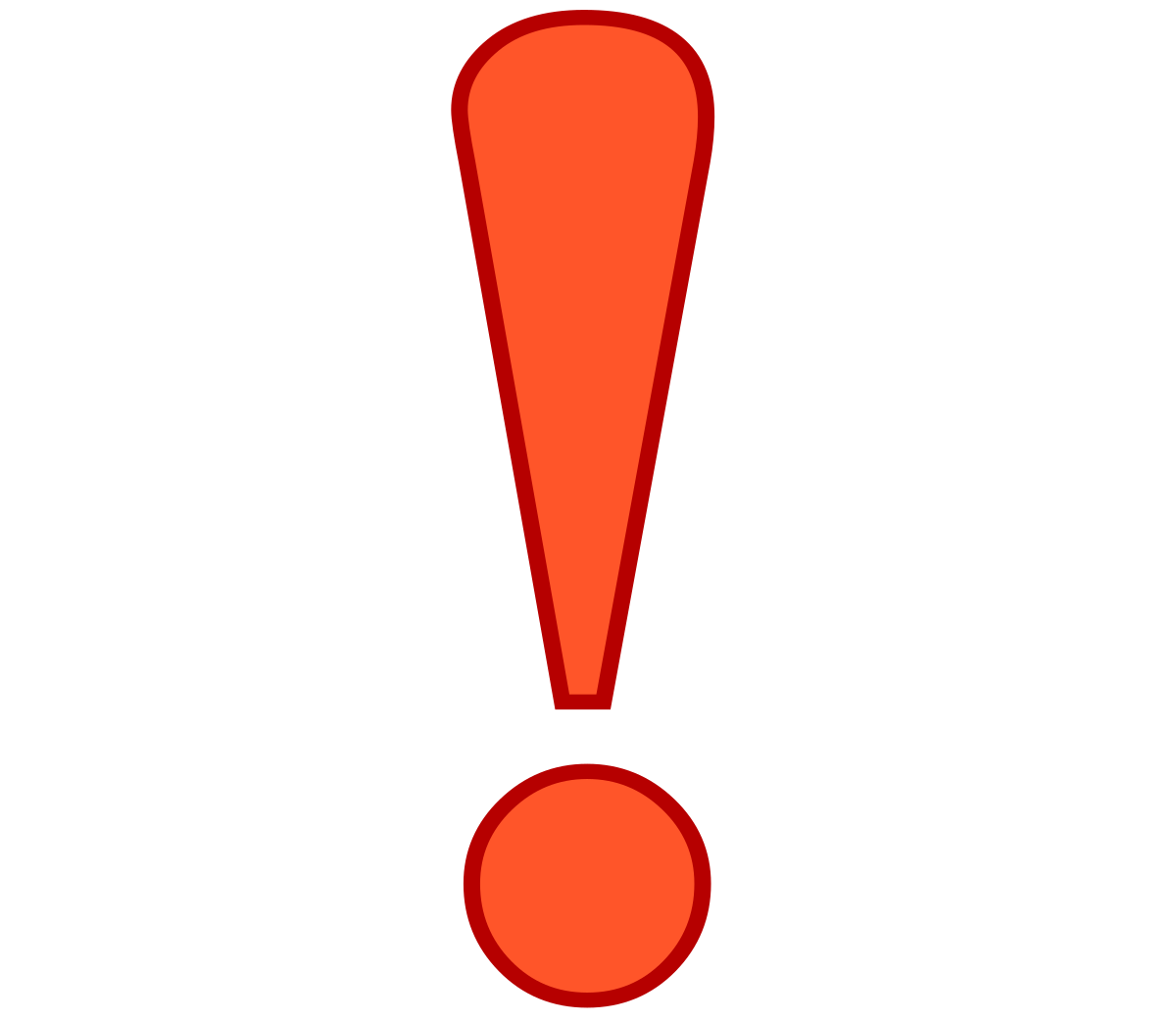 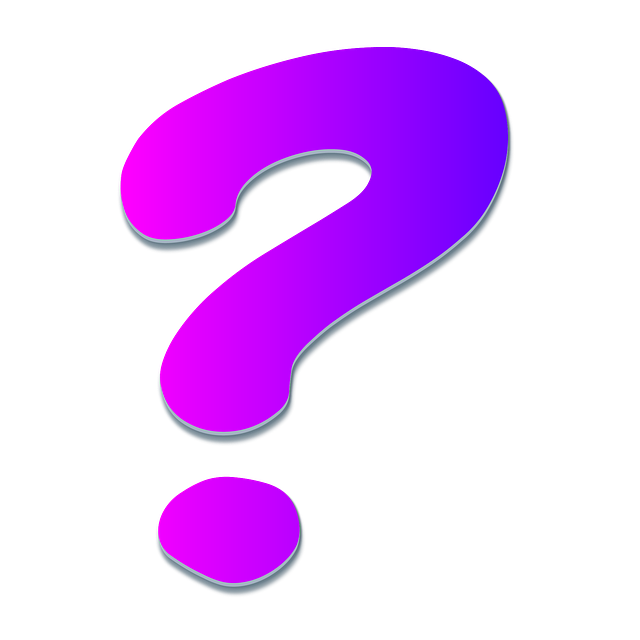 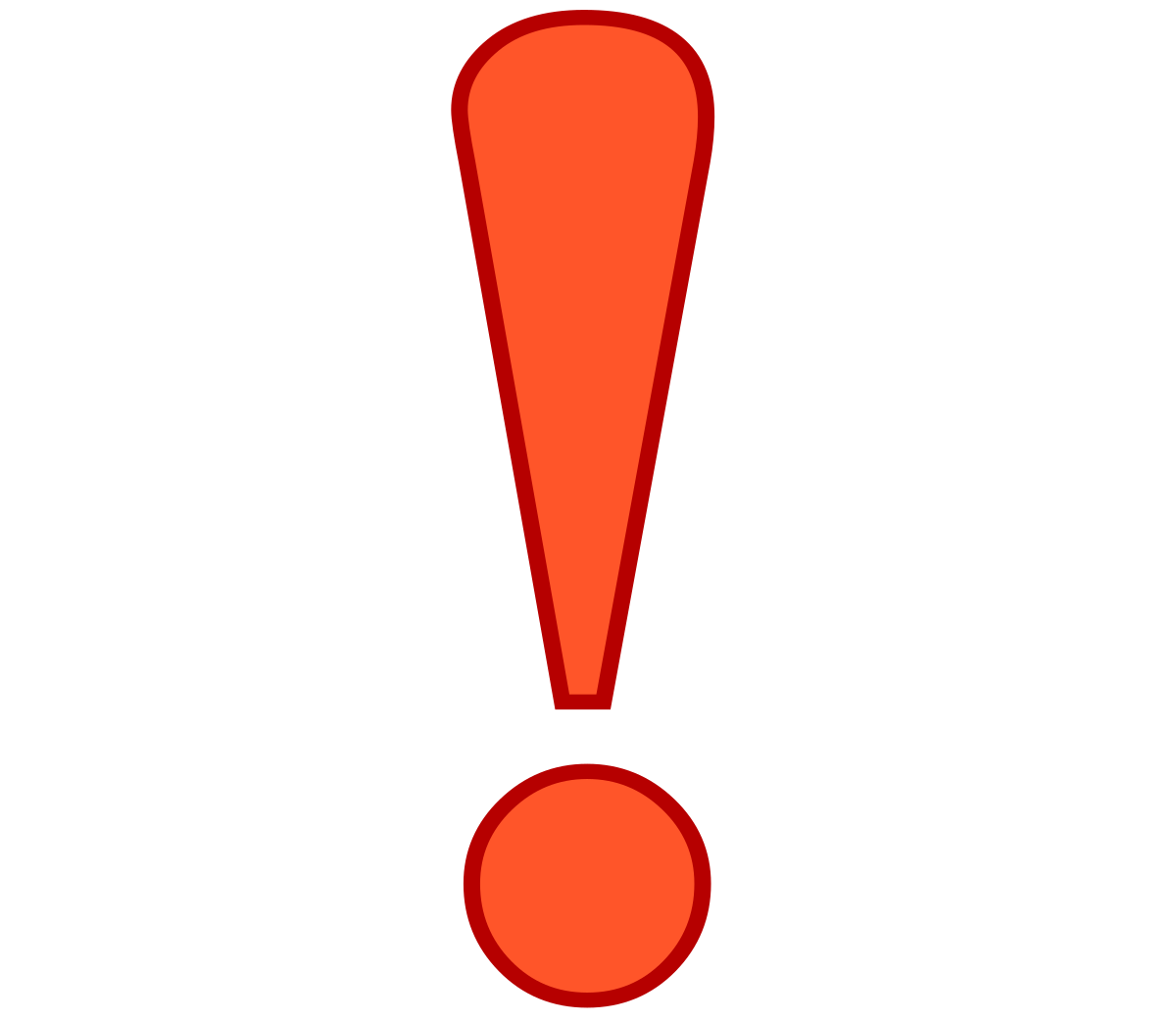 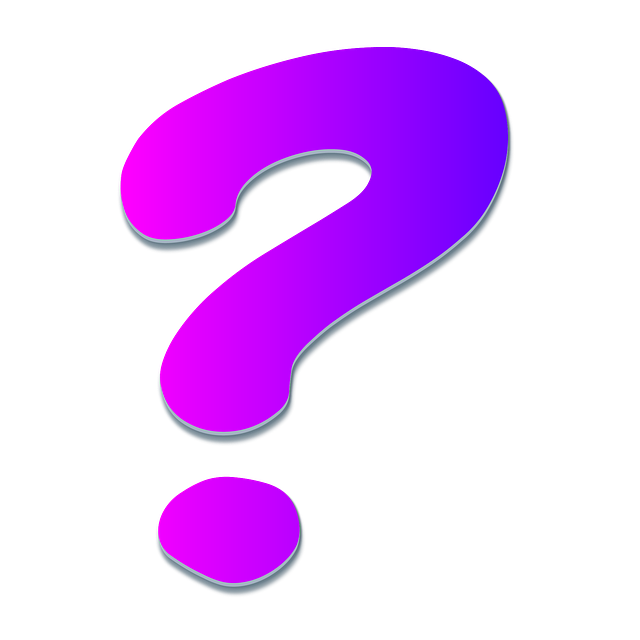 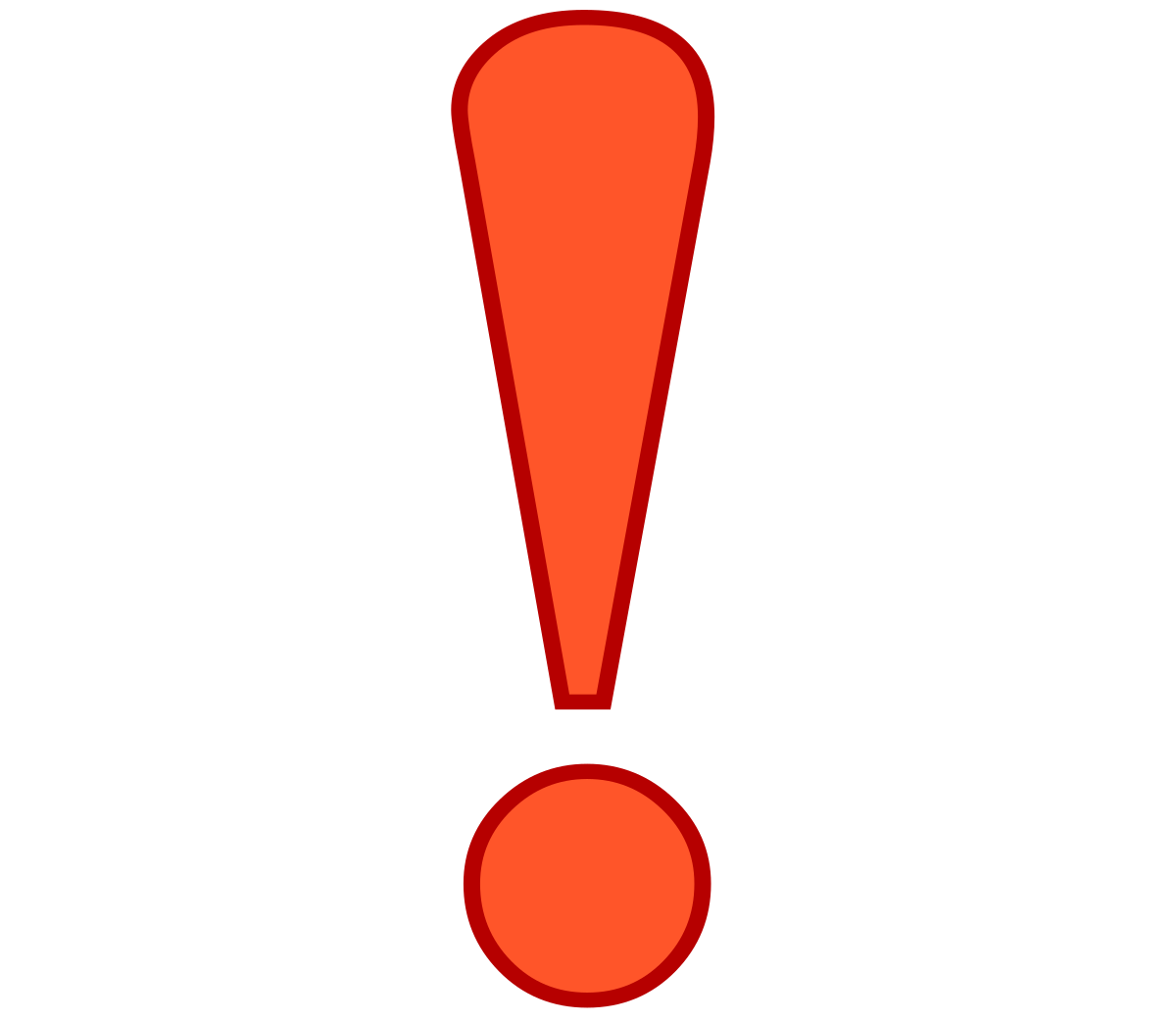 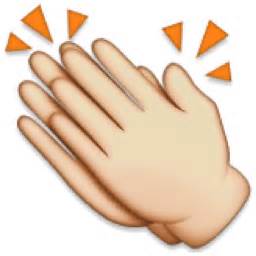 Questa foto di Autore sconosciuto è concesso in licenza da CC BY-NC-ND
La proprietà della sottrazione.
La proprietà invariantiva dice che… DICE CHE… 
Aggiungendo o sottraendo lo stesso numero ai due termini della sottrazione (minuendo e sottraendo), la differenza non cambia
76   -    26  = 50
  +4               +4
80    -    30  = 50
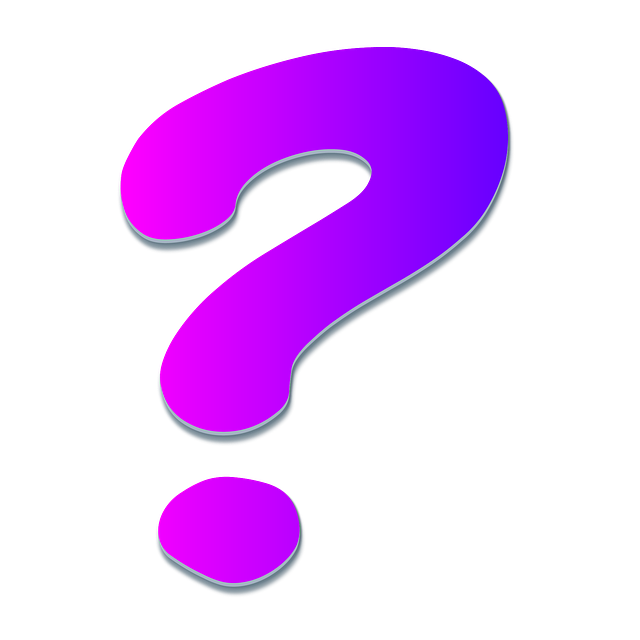 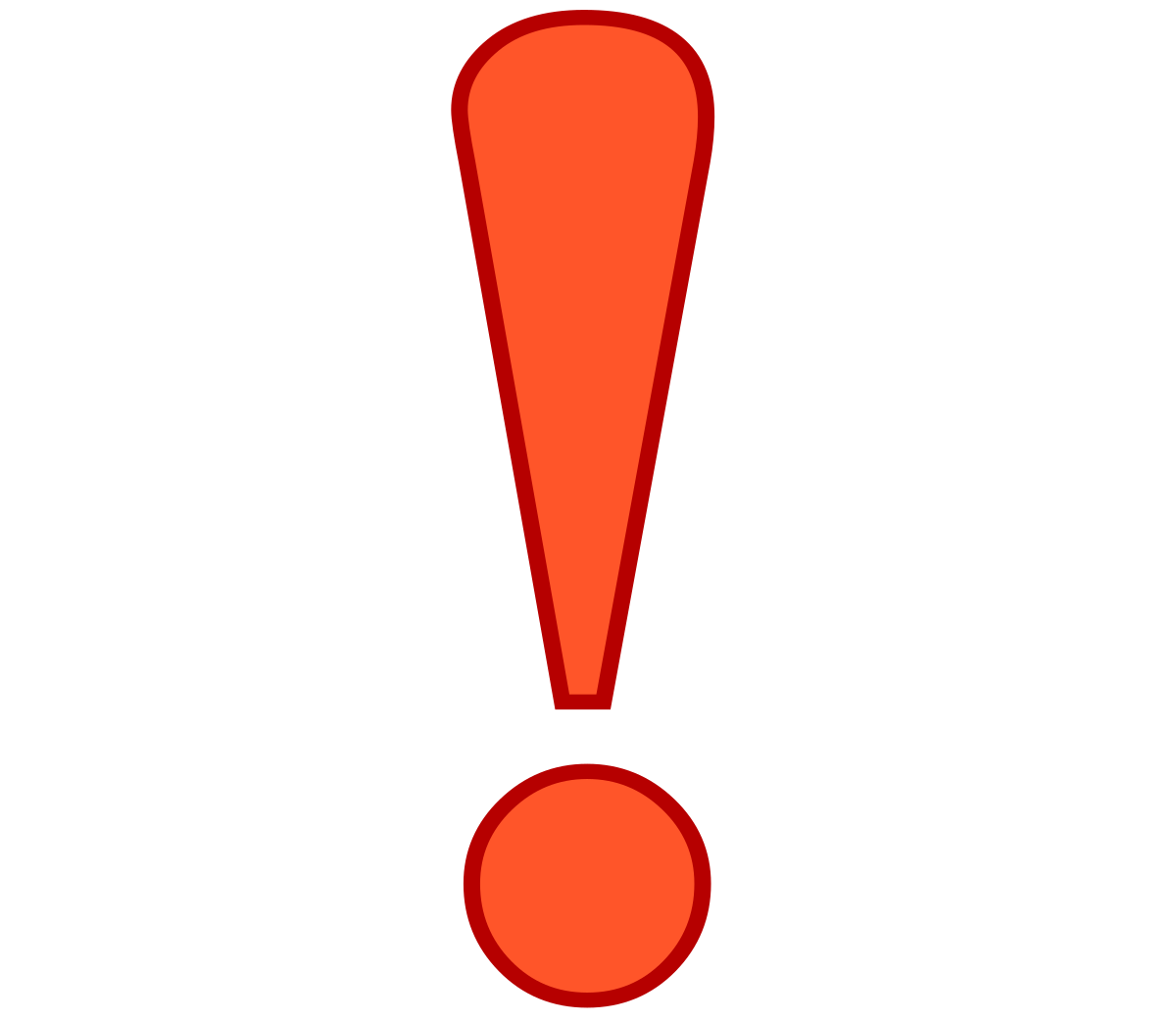 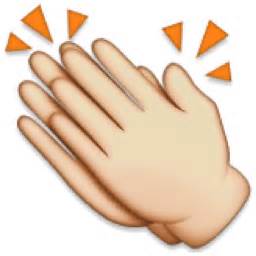 Le proprietà della moltiplicazione - I parte
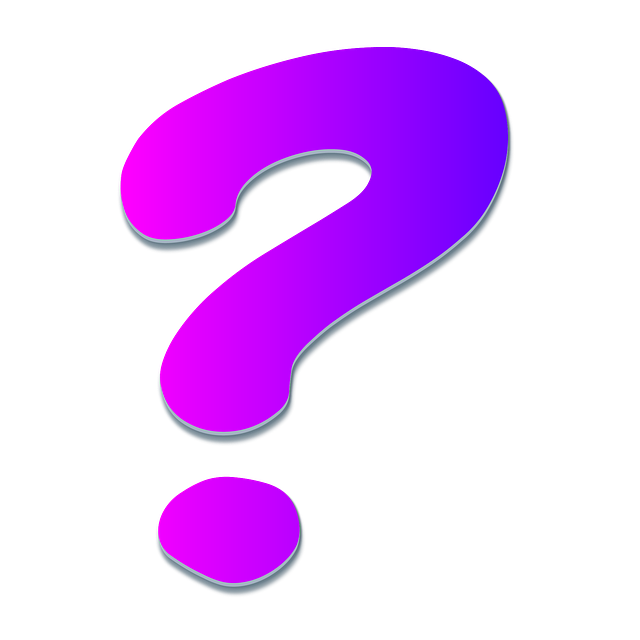 Proprietà commutativa dice che… DICE CHE… 
Cambiando l’ordine dei fattori il risultato non cambia
Esempio: 
20 x 10 = 200

10 x 20 = 200
Proprietà associativa dice che… DICE CHE… 
Se a due o più fattori si sostituisce il loro prodotto, il risultato non cambia 
Esempio: 
6 x 4 x 25 = 600
        
6 x  100=    600
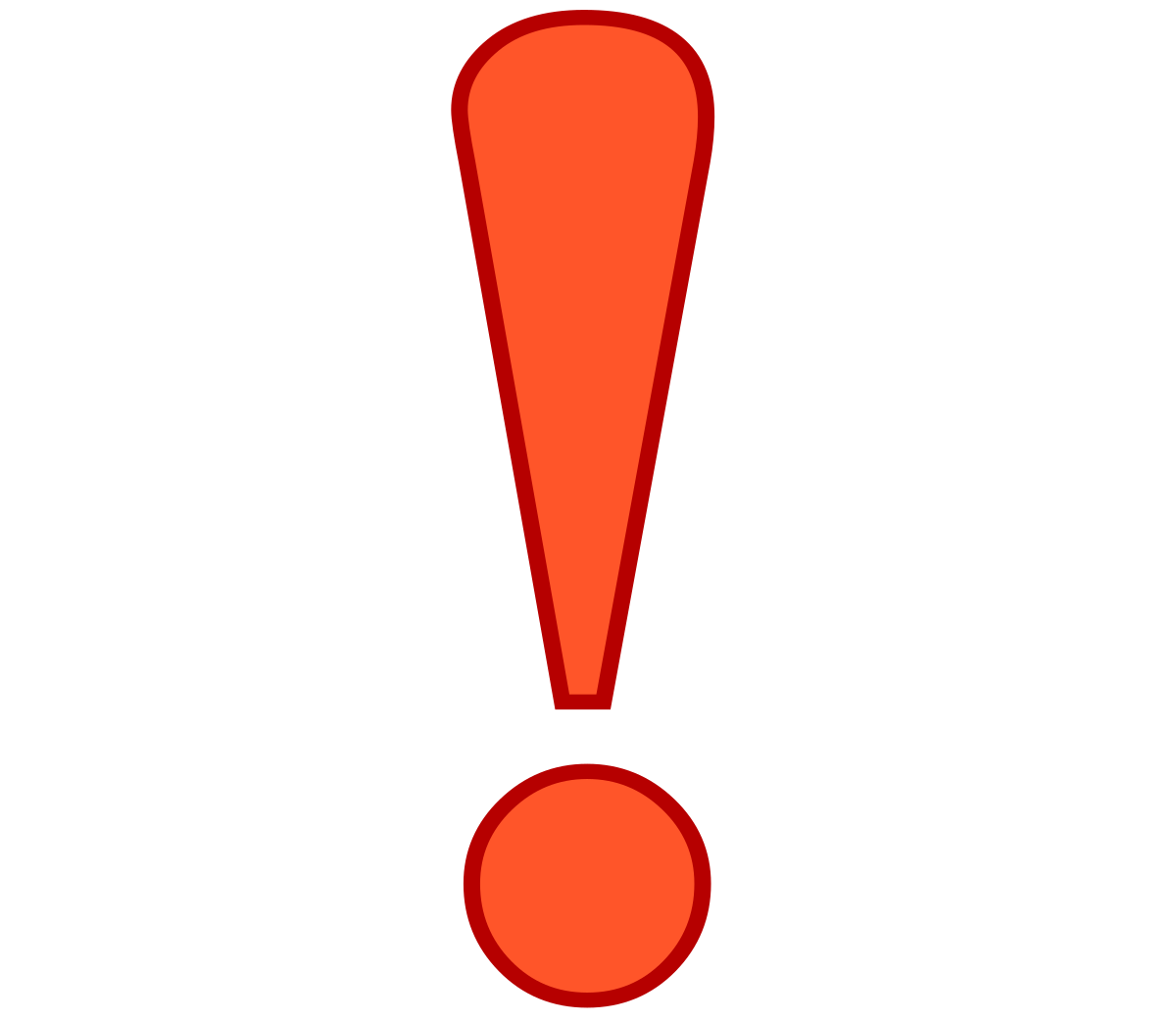 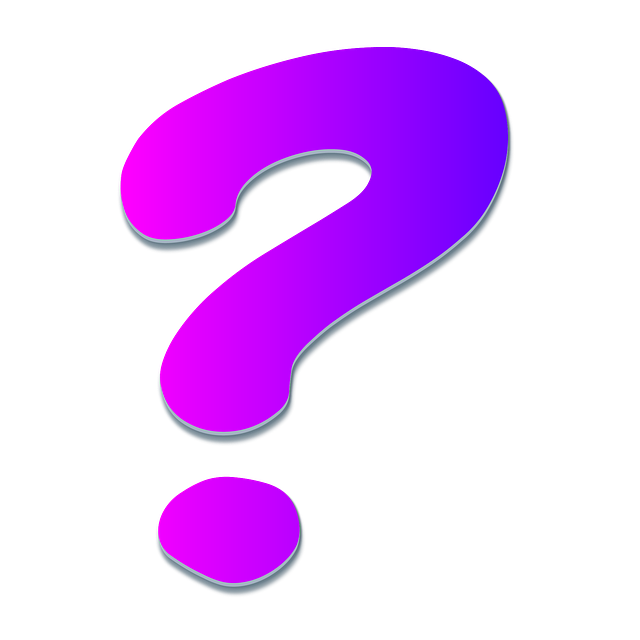 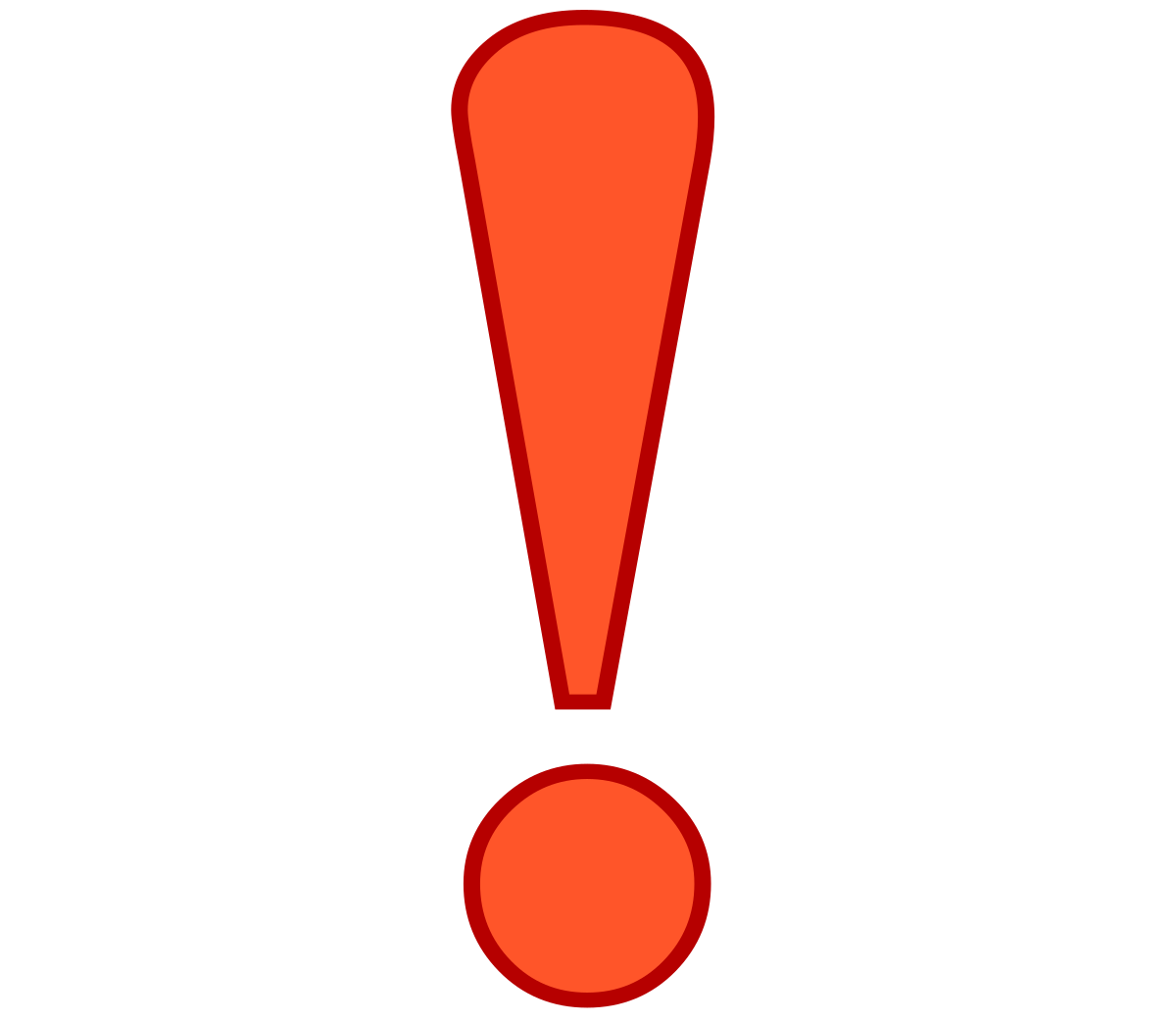 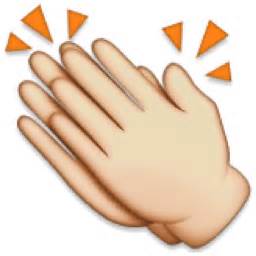 Le proprietà della moltiplicazione - II parte
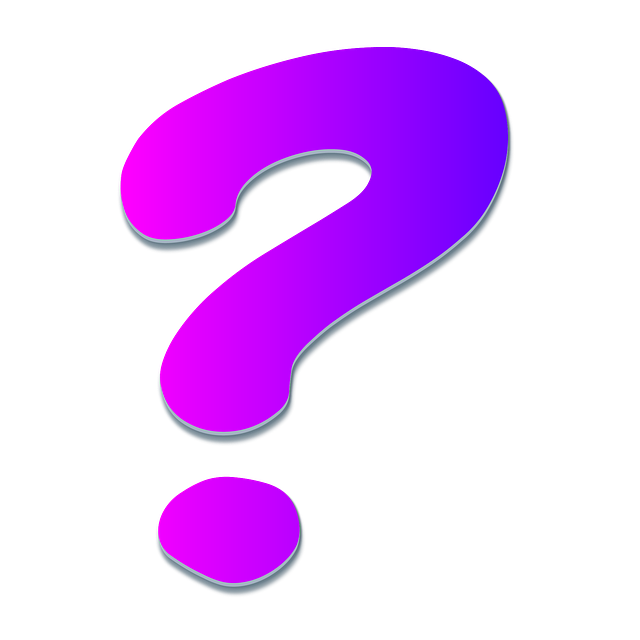 Proprietà dissociativa dice che… DICE CHE… 
Se ad un fattore se ne sostituiscono altri, il cui prodotto è uguale al fattore sostituito, il prodotto non cambia
  12 x 3 = 36
(3x 4) x 3 = 36
Proprietà distributiva rispetto ad una somma dice che… DICE CHE 
Quando si deve moltiplicare un numero per una somma si può moltiplicare quel numero per ciascun termine e poi sommare tutti i prodotti ottenuti.
Esempio:
(40 + 3) x 5 = 215
(40 x 5) + (3 x 5) = 200 + 15 = 215
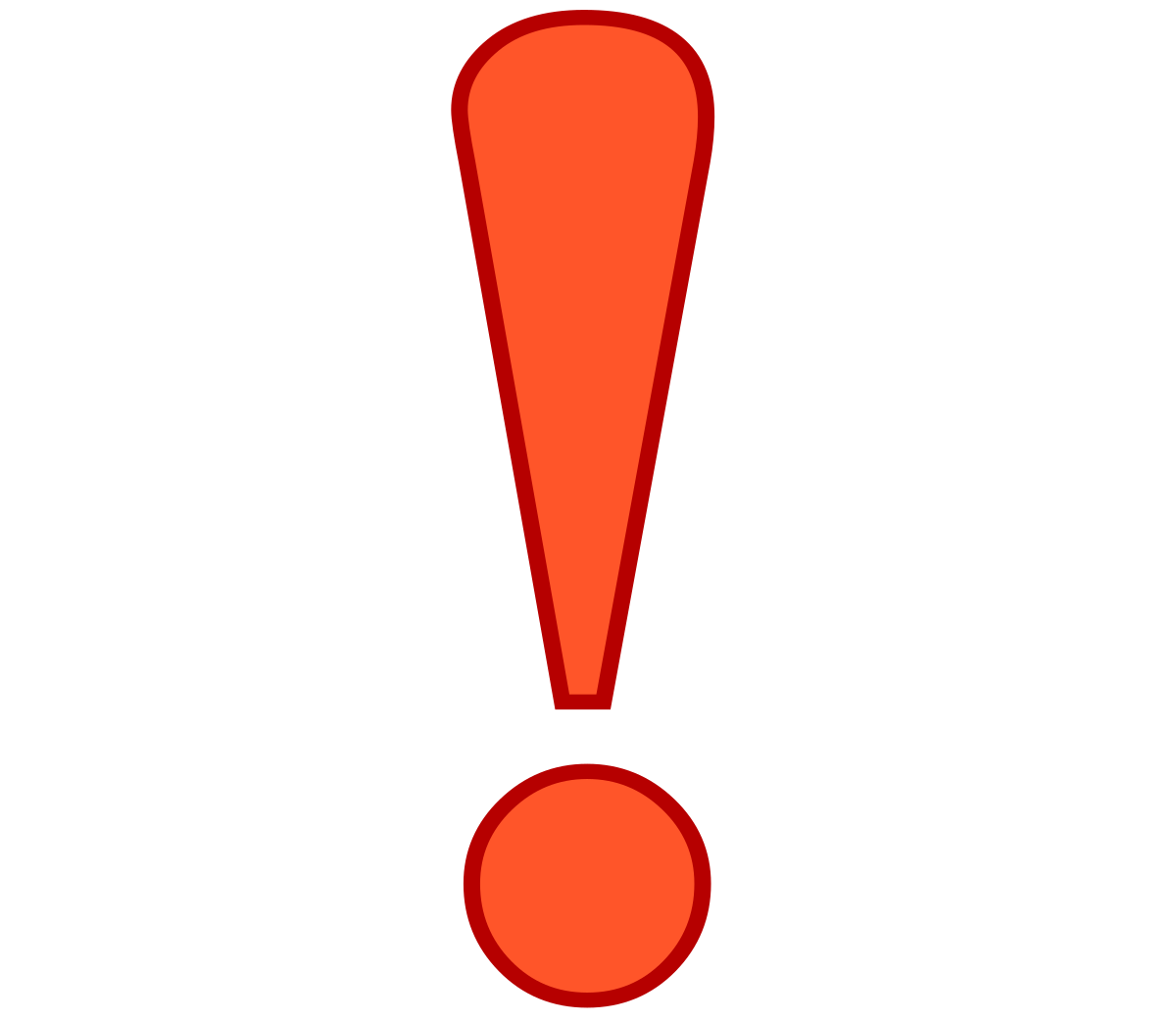 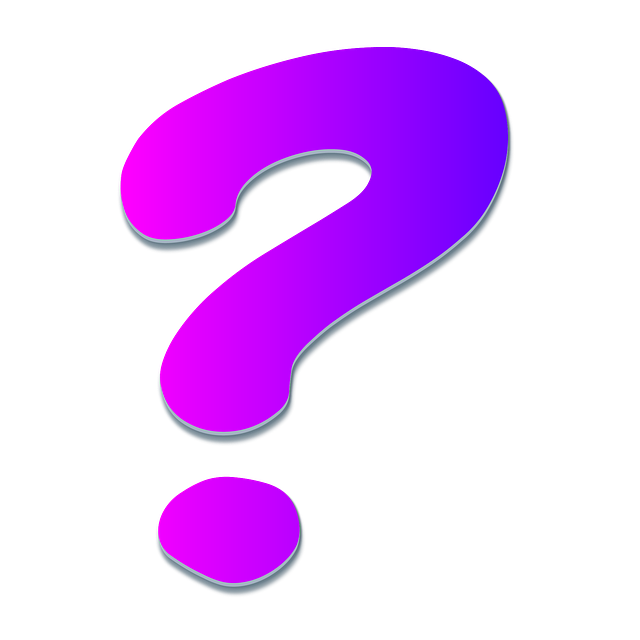 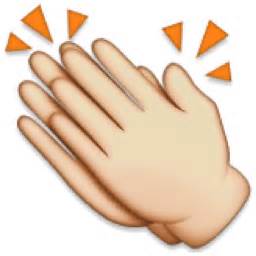 La proprietà della divisione.
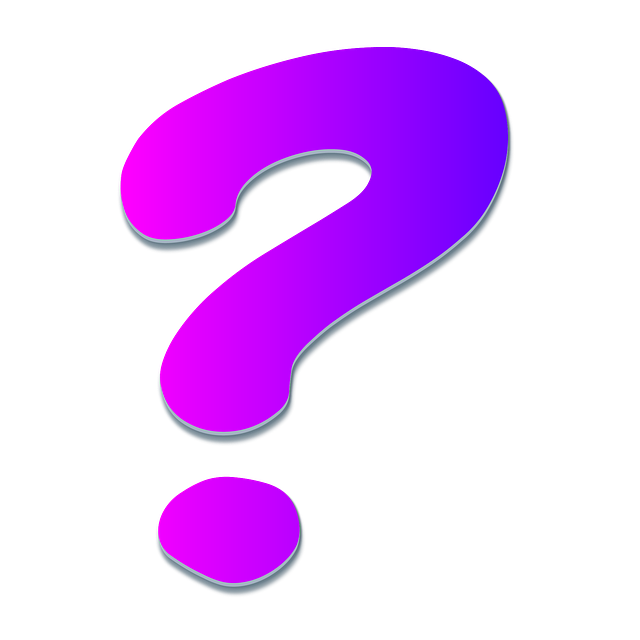 La proprietà invariantiva dice che… DICE CHE…  
Moltiplicando o dividendo per lo stesso numero i due termini della divisione, il quoziente non cambia 
 Esempio:
12: 0,5 = Non si può fare! Allora bisogna applicare la proprietà                       invariantiva. Moltiplico e divido per lo stesso numero sia il dividendo che il divisore e, solo dopo aver applicato questa proprietà, posso svolgere la divisione.
 (x10) 12 :  0,5 (x10)                            120  5
                                                                             2 0  24                                                                                0
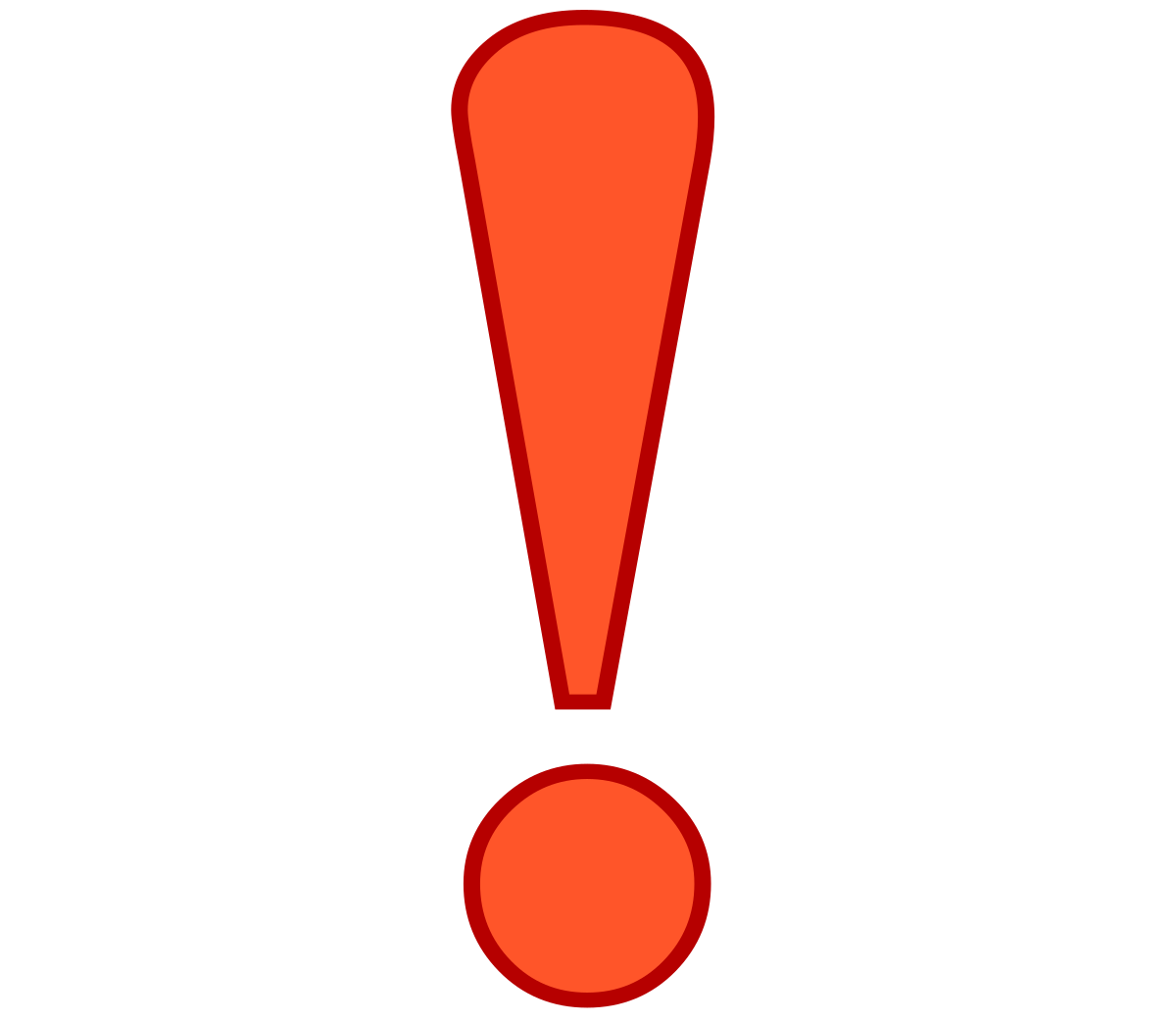 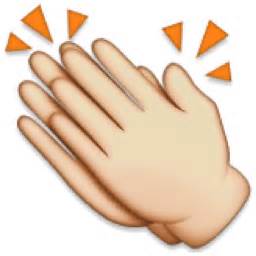 Le proprietà delle 4 operazioniin collaborazione congli alunni della Scuola Primaria «U. Cipolli»di San Casciano – Cascina (PI)